Стечај мале вредности


 Милена Костић, стечајни управник
Београд, 20. новембар 2020.
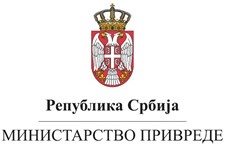 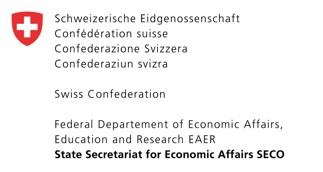 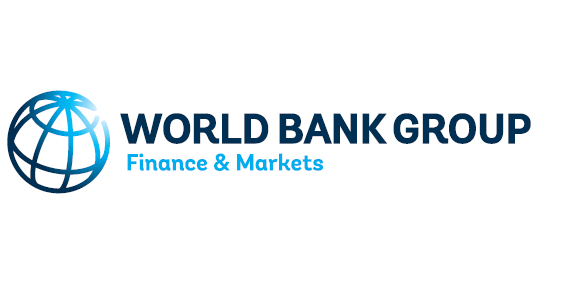 Увод
Број стечајева мале вредности увећава се из године у годину. 
У 2020. години, стечајеви у којима је, према ЕФИ-ју, ликвидациона вредност имовине стечајног дужника мања од 100.000 дин. чине више од 70% свих новоотворених стечајних поступака, док стечајеви у којима је дужник разврстан као микро правно лице чине више од 90%. У овим поступцима, предујам за покретање стечајног поступка износи 50.000 дин. и то су, по правилу, једина средства која стоје на располагању стечајном дужнику у прво време поступка (а често и до његовог окончања). 
У таквој ситуацији, вођење стечајних поступака је отежано и пред стечајне управнике и друге органе поступка поставља се низ специфичних проблема.
Шта је стечај мале вредности?
Одређење по вредности имовине
Закон о стечајном поступку (2005) – стечајни поступак мале вредности
књиговодствена вредност имовине стечајног дужника < 5.000.000 дин.
као органи поступка не постојe стечајно веће и одбор поверилаца 
Закон о парничном поступку – спорови мале вредности 
новчано потраживање из тужбе ≤ 3.000 EUR (≈ 353.000 дин.)
Упоредни преглед
Стечајни закон Републике Хрватске – стечај мале вредности
имовина дужника ≤  2.000.000 куна (≈ 31.000.000 дин.)
не формира се одбор поверилаца
Закон о стечају Републике Српске – стечајни поступак мале вредности 
очекивана вредност стечајне масе ≤ 100.000 КМ (≈ 6.000.000 дин.)
један стечајни управник може водити један стечајни поступак, а само изузетно два поступка у исто време, при чему се стечајни поступци мале вредности не рачунају
Категорије стечајних дужника према ликвидационој вредности имовине из ЕФИ-ја по годинама, у периоду од 2014. до 2020.
Статистички преглед је сачињен на основу података којима располаже АЛСУ и обухвата отворене стечајне поступке за које је Агенцији достављен ЕФИ.
Графикон представља податке којима располаже АЛСУ и обухвата отворене стечајне поступке за које је Агенцији достављен ЕФИ.
Графикон представља податке којима располаже АЛСУ и обухвата отворене стечајне поступке за које је Агенцији достављен ЕФИ.
Разврставање правних лица по Закону о рачуноводству
Законом о рачуноводству уређено је разврставање правних лица на микро, мала, средња и велика правна лица, у зависности од просечног броја запослених и пословног прихода у пословној години и вредности укупне имовине (активе) на крају године.
Микро правна лица су она правна лица која не прелазе граничне вредности два од следећих критеријума:
1) просечан број запослених 10;
2) пословни приход 700.000 EUR у динарској противвредности;
3) вредност укупне активе 350.000 EUR у динарској противвредности.
Mала правна лица су она правна лица која прелазе граничне вредности два од претходно наведених критеријума, али не прелазе граничне вредности два од следећих критеријума:
1) просечан број запослених 50;
2) пословни приход 8.000.000 EUR у динарској противвредности;
3) вредност укупне активе 4.000.000 EUR у динарској противвредности.
У пракси се догађа да у микро или мала правна лица буду сврстана привредна друштва са великом вредношћу имовине. Познат је случај стечајног дужника из Београда који је био разврстан као микро правно лице, док му је ликвидациона вредност непокретне имовине износила 5,6 милијарди динара.
Разврставање стечајних дужника у поступцима који су отворени 2020. године
(Извор: интернет стране АЛСУ, АПР; период: 01.01.2020–15.11.2020. год.)
Предујам за покретање стечајног поступка
Ставом 1 члана 59 Закона о стечају одређено је да се предујам уплаћује за покриће трошкова огласа и трошкова обавештавања о отварању стечајног поступка свих поверилаца који су познати стечајном управнику, трошкова ангажовања стечајног управника и трошкова неопходних за обезбеђење имовине, у висини коју одреди стечајни судија, као и трошкова за регистрацију података о стечају у регистрима које води организација надлежна за вођење регистра привредних субјеката.
Ставом 2 одређено је да износ предујма не може бити већи од:
50.000 дин. за микро правна лица;
200.000 дин. за мала правна лица.
Упоредни преглед
Стечајним законом Хрватскe одређен је фиксни износ предујма за покриће трошкова претходног поступка у износу од 5.000 куна (≈ 78.000 дин.), док предујам за трошкове самог поступка може бити различит, али не већи од 20.000 куна (≈ 310.000 дин.). Поред тога, предлагач обавезно уплаћује 1.000 куна (≈ 15.000 дин.) у Фонд за намирење трошкова стечајног поступка, који постоји при сваком трговачком суду.
Законима у Црној Гори, Републици Српској и Федерацији БиХ није унапред дефинисан износ предујма већ тај износ одређује суд.
Фиксни трошкови у стечајном поступку
Из средстава предујма од 50.000 дин., са депозитног рачуна суда плаћа се објављивање огласа о отварању стечајног поступка у „Службеном гласнику Републике Србије“ и у једном високотиражном дневном листу. Ови трошкове обично износе 20.000–22.000 дин., тако да се на рачун стечајног дужника преносе средства у износу од 28.000–30.000 дин.
Фиксни трошкови стечајног поступка (и обавезе стечајне масе) приказани су у табели на следећем слајду.
У табели су приказани основни трошкови који настају у сваком стечајном поступку, укључујући и поступке без имовине. Будући да се ови трошкови не могу покрити из средстава предујма, стечајни управници су принуђени да се сналазе на разне начине, тако да се неки од наведених трошкова обично не плаћају (нпр. накнада члановима пописне комисије или књиговодственој агенцији). Друге редовне трошкове који настају (канцеларијски материјал, телефон, гориво...) на себе по правилу преузима стечајни управник. Осим тога, стечајни управник има обавезан трошак накнаде за коришћење ERS-а, који по једном стечајном поступку износи 4.000 дин. за календарску годину.
Из наведеног се може закључити да предујам од 50.000 дин. није довољан за покриће основних трошкова стечајног поступка. Вероватно је то један од разлога што је у последње време све чешћа појава да стечајни управници у поступцима у којима осим средстава из предујма практично нема друге имовине траже разрешење из личних разлога (по члану 32 став 6 Закона о стечају).
Две групе стечајева мале вредности
Посматраћемо стечајеве мале вредности у којима је предујам одређен у висини од 50.000 дин.,у којима стечајни дужник на рачунима нема затечених новчаних средстава и не остварује (барем у првом периоду трајања поступка) никакве приливе (по основу закупа и сл.).
Размотрићемо два случаја:
да је укупна имовина дужника (непокретности, опрема, потраживања и др.) мале вредности (нпр. мања од 100.000 дин.);
да имовина дужника има значајну вредност (нпр. да дужник има вредну непокретну имовину која није у функцији остваривања прихода).
Први случајИмовина стечајног дужника мања је од висине трошкова стечајног поступка или је незнатне вредности
Почетне активности стечајног управника у основи су исте као у било ком стечајном поступку, тако да је управник, поред осталог, дужан да:
најкасније наредног дана од дана ступања на дужност писменим путем обавести о отварању стечајног поступка све банке преко којих стечајни дужник обавља платни промет (Национални стандард за управљање стечајном масом бр. 1);
без одлагања ступи у контакт са ранијим законским заступником и одговорним лицима стечајног дужника и преузме у државину имовину која улази у стечајну масу, као и комплетну статусну, књиговодствено-рачуноводствену и другу документацију;
започне пописивање имовине стечајног дужника у року од 10 дана од дана именовања и оконча њено пописивање у року од 30 дана од дана именовања (Национални стандард бр. 2);
састави извештај о економско-финансијском положају стечајног дужника (ЕФИ) и да га достави стечајном судији, одбору поверилаца и овлашћеној организацији (Национални стандард бр. 3);
у року од 30 дана од дана именовања састави план тока стечајног поступка са предрачуном трошкова и временским планом (саставни део ЕФИ-ја);
састави пореске билансе са стањем на дан отварања стечајног поступка, у складу са пореским прописима, и да те билансе, са пореском пријавом, достави надлежном пореском органу у роковима предвиђеним пореским прописима;
без одлагања писменим путем обавести о отварању стечајног поступка све повериоце и све дужнике стечајног дужника који су му у том тренутку познати;
без одлагања писменим путем обавести о отварању стечајног поступка све судове пред којима се воде извршни поступци;
отвори нови рачун стечајног дужника у банци, и друго.
Овде се може указати на неке специфичности:
У поступцима о којима је реч, предлагач је често сам дужник, јер је то најјефтинији начин да се предузеће угаси без последица по власника. Обично се ради о предузећима која већ дуже време не обављају пословну активност, тако да се често дешава да управник наиђе на проблеме око примопредаје документације, тј. да преузимање комплетне документације буде знатно отежано.
У случају да именовани стечајни управник затражи разрешење из личних разлога (догађа се да то учини и управник који је именован после њега), преузимање имовине и документације се даље одлаже, што понекад доводи до прекорачења рокова за предузимање почетних радњи, до одлагања првог поверилачког рочишта и додатних трошкова.
Стечајни управник има повећану одговорност за сачињавање ЕФИ-ја, јер ће ЕФИ бити основа за евентуално доношење одлуке суда о закључењу стечајног поступка на основу члана 13 став 2 Закона о стечају. Из тог разлога, стечајни управник је у обавези да, пре израде ЕФИ-ја, из екстерних извора (АПР, ЦРХоВ, РГЗ, НБС и др.) прикупи све расположиве информације о евентуалној имовини стечајног дужника.
Уколико се и формира, одбор поверилаца је по правилу потпуно незаинтересован за ток оваквог стечајног поступка.
Чланом 13 став 2 Закона о стечају одређено је да ако се утврди да је имовина стечајног дужника мања од висине трошкова стечајног поступка или да је имовина стечајног дужника незнатне вредности, стечајни поступак се закључује без одлагања.
У пракси привредних судова постоје три модела за закључење стечајног поступка по члану 13 став 2 Закона о стечају:
Решење о закључењу доноси се на првом поверилачком рочишту, на основу информација и података из ЕФИ-ја. Решењем о закључењу испитно рочиште се отказује.
Решење о закључењу доноси се на испитном рочишту. Претпоставка за доношење решења у овом тренутку јесте да су испитане све пријаве потраживања и да нема оспорених потраживања. Уколико су нека потраживања оспорена и ради њиховог утврђења су покренуте парнице, поступак се не може окончати на овај начин.
Решење о закључењу доноси се на завршном рочишту, које се заказује одмах после одржавања испитног рочишта (такође под претпоставком да нема парница поводом оспорених потраживања). Решење се доноси на основу завршног извештаја и завршног рачуна стечајног управника којим се констатује да су испуњени услови за закључење поступка. У образложењу решења, суд се по правилу позива како на члан 13 став 2 тако и на члан 148 став 1 Закона о стечају.У пракси се догађа да стечајни судија, пре одржавања завршног рочишта, позове повериоце да, сагласно члану 13 став 4 Закона о стечају, уплате средства неопходна за покриће трошкова стечајног поступка, уколико захтевају да се поступак спроведе. Позив се упућује или посебним закључком који се доноси пре одређивања завршног рочишта или самим решењем којим се одређује завршно рочиште.
Упоредни преглед
Сви стечајни закони у окружењу предвиђају могућност закључења стечајног поступка у ситуацији када је имовина стечајног дужника мале вредности.
Стечајним законом Хрватске предвиђено је да ће суд, пре доношења решења о закључењу поступка, огласом који се објављује на електронској огласној табли суда, позвати стечајног управника и све повериоце на изјашњење. Поступак се неће закључити ако повериоци који се противе закључењу солидарно предујме средства која су довољна за намирење трошкова поступка, у року који одреди суд. У вези са овим, може се приметити да стечајни управник има право на награду за рад и накнаду стварних трошкова и у случају када у поступку нема средстава за њихову исплату. У том случају, награда и накнада трошкова исплаћују се из средстава Фонда за намирење трошкова стечајног поступка, који постоји при сваком надлежном суду.
Закон о стечају Црне Горе, у погледу закључења стечајног поступка, садржи решења која су веома слична онима из нашег закона. Битну разлику представља одредба којом се каже да се, у случају када се из стечајне масе не могу намирити ни трошкови стечајног поступка, трошкови поступка, награда за рад и накнада стварних трошкова стечајног управника исплаћују из посебно одређеног фонда утврђеног буџетом Црне Горе.
Примери из праксе
Навешћемо три примера у којима постоји потенцијална или спорна имовина стечајног дужника, али недовољност расположивих средстава отежава или онемогућава вођење поступака који би за циљ имали укључивање те имовине у стечајну масу.
У стечајном поступку над дужником А., дужник је укњижен као власник већег броја станова који се налазе у поседу лица која тврде да су станове купила и исплатила. Стечајни управник је одбио све захтеве за излучење станова, након чега су покренуте парнице. Будући да на рачуну нема средстава, стечајног дужника у парницама заступа адвокат који не наплаћује своје услуге.
У стечајном поступку над дужником Б., постоји више парница али нема средстава за ангажовање пуномоћника и парничне трошкове. Поред парница које су покренуте ради утврђења оспорених потраживања, постоје три парнице у којима је дужник активно легитимисан, које су покренуте пре отварања стечаја и које су сада у прекиду. Парнице су покренуте ради накнаде штете од више милиона динара. Стечајни управник (који није правник) обратио се предлагачу и Одбору поверилаца са молбом да предујме додатна средства, што би омогућило настављање односно вођење парница.
У стечајном поступку над дужником В., према сазнањима стечајног управника (који није правник) постоји могућност за побијање одређених правних радњи, као и за покретање парница ради накнаде штете. Реч је о потенцијално знатној имовини, која није приказана у стечајном билансу. На рачуну дужника нема средстава, тако да управник није у могућности да ангажује пуномоћника. Управник се обратио Одбору поверилаца са молбом да предујми додатна средства.
Други случај
Стечајни дужник не располаже ликвидним средствима али има другу имовину знатне вредности
За разлику од првог случаја, овде се не може ићи на закључење поступка по члану 13 став 2 Закона о стечају и стечајни управник је дужан да спроведе уновчење имовине стечајног дужника. У циљу прибављања средстава за вођење поступка, стечајни управник може применити неке од следећих стратегија:
Стављање дела имовине стечајног дужника у функцију остваривања прихода (давање у закуп и сл.).
Обраћање стечајног управника повериоцима (обично предлагачу, члановима одбора поверилаца или разлучним повериоцима) са захтевом да предујме додатна средства. Уколико повериоци то прихвате, стечајни судија доноси закључак којим се налаже уплата додатног предујма, тако да то представља основ за уплату.У пракси се догађа да стечајни судија, на предлог стечајног управника, наложи повериoцима да предујме додатна средства, али да они не поступе по датом налогу.
Вођење стечајног поступка „на вересију“, тј. ангажовање стручних лица (проценитеља, адвоката, књиговође и др.) уз одлагање плаћања обавеза све док се уновчење имовине не оствари. Одбор поверилаца може одобрити да се оглас о продаји не објављује у два високотиражна дневна листа већ да се оглашавање изврши на други начин. У оквиру овог приступа, све трошкове чије се плаћање не може одложити (прибављање имовинскоправне документације, административни трошкови, поштанске услуге...) обично измирује сам стечајни управник.
Закључак
Број стечајева мале вредности увећава се из године у годину и они сада представљају доминантну групу стечајних поступака. У том смислу, постоји оправдање да се за ову групу поступака потраже нека специфична законска решења.
У великој већини новоотворених стечајних поступака стечајни дужник је разврстан као микро правно лице, тако да предујам за покретање тих поступака износи 50.000 дин.
Предујам у наведеном износу није довољан за покриће основних обавезних трошкова стечајног поступка, тако да сe стечајни управници суочавају са тешкоћама у настојању да поступак приведу крају.
Уколико у стечајевима мале вредности постоји спорна имовина стечајног дужника (која обично није приказана у стечајном билансу), недостатак новчаних средстава практично онемогућава покретање и вођење поступака који би за циљ имали увећање имовине стечајног дужника.
На основу свега изнетог, можемо да кажемо да у стечајевима мале вредности постоје проблеми које је потребно системски решити. Као најбрже и најједноставније привремено решење, намеће се оно што је до сада, у разним приликама, много пута речено: повећање максималног износа предујма у стечајним поступцима над микро правним лицима.